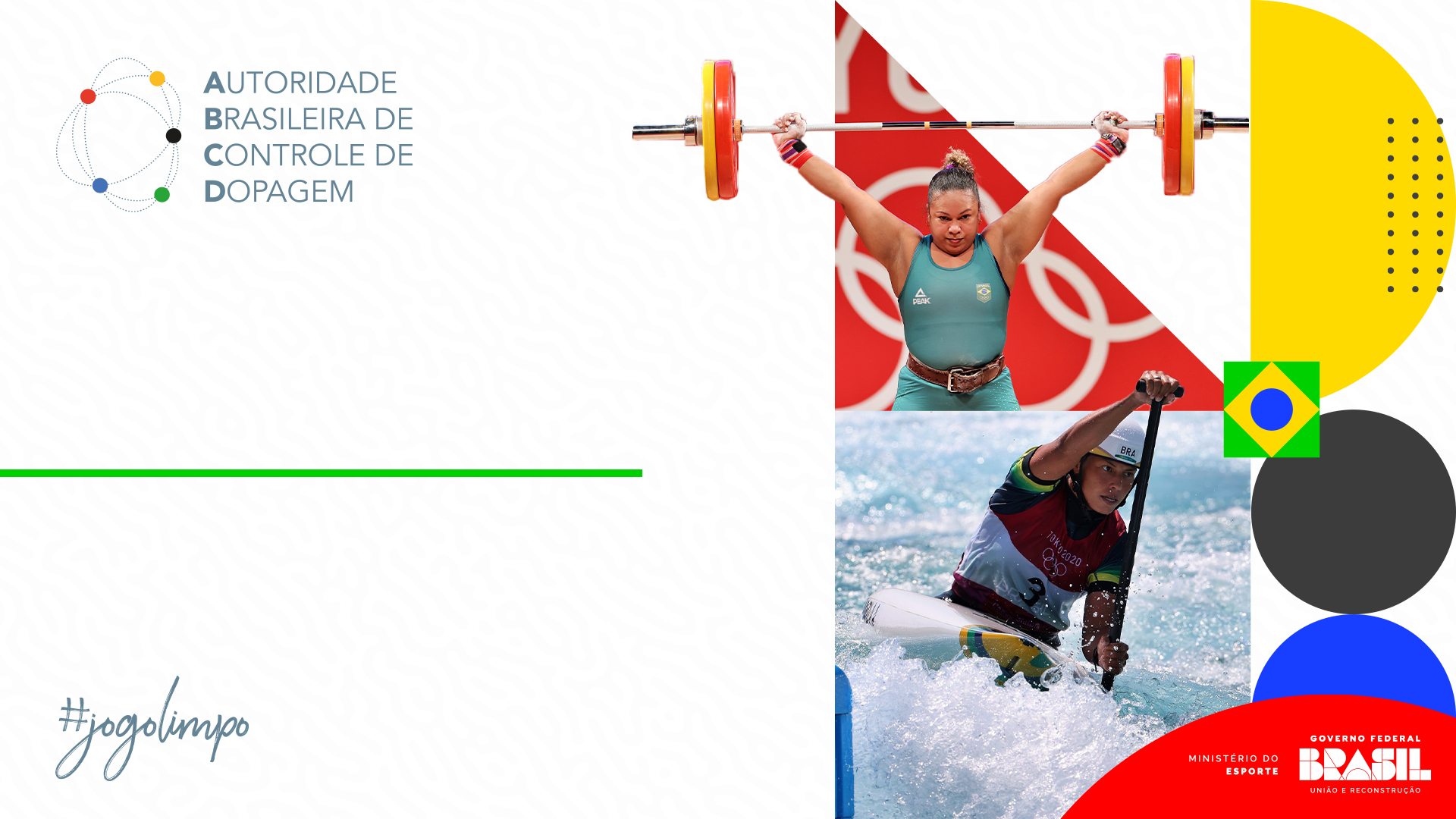 Provisão de Urina
Procedimento Técnico
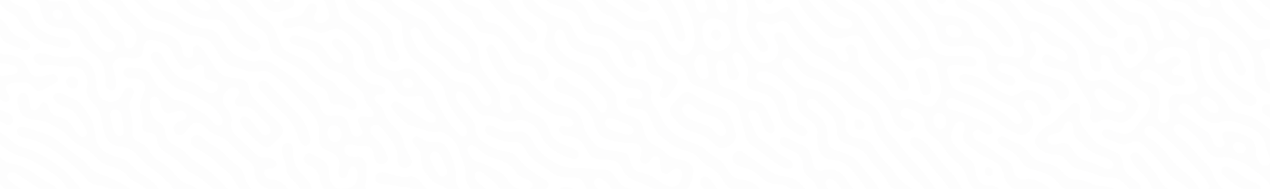 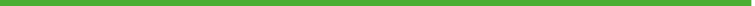 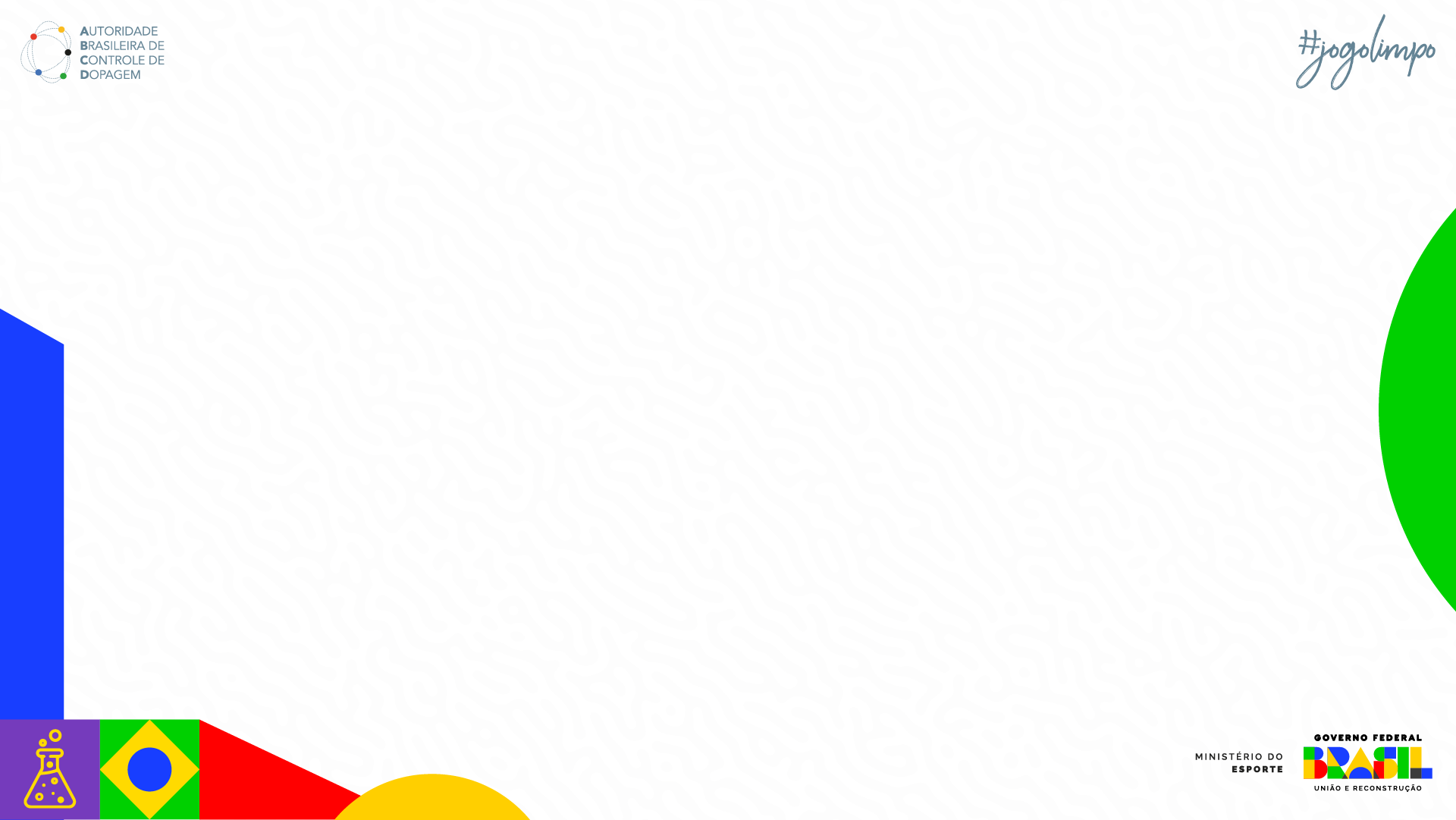 Sessão de Coleta
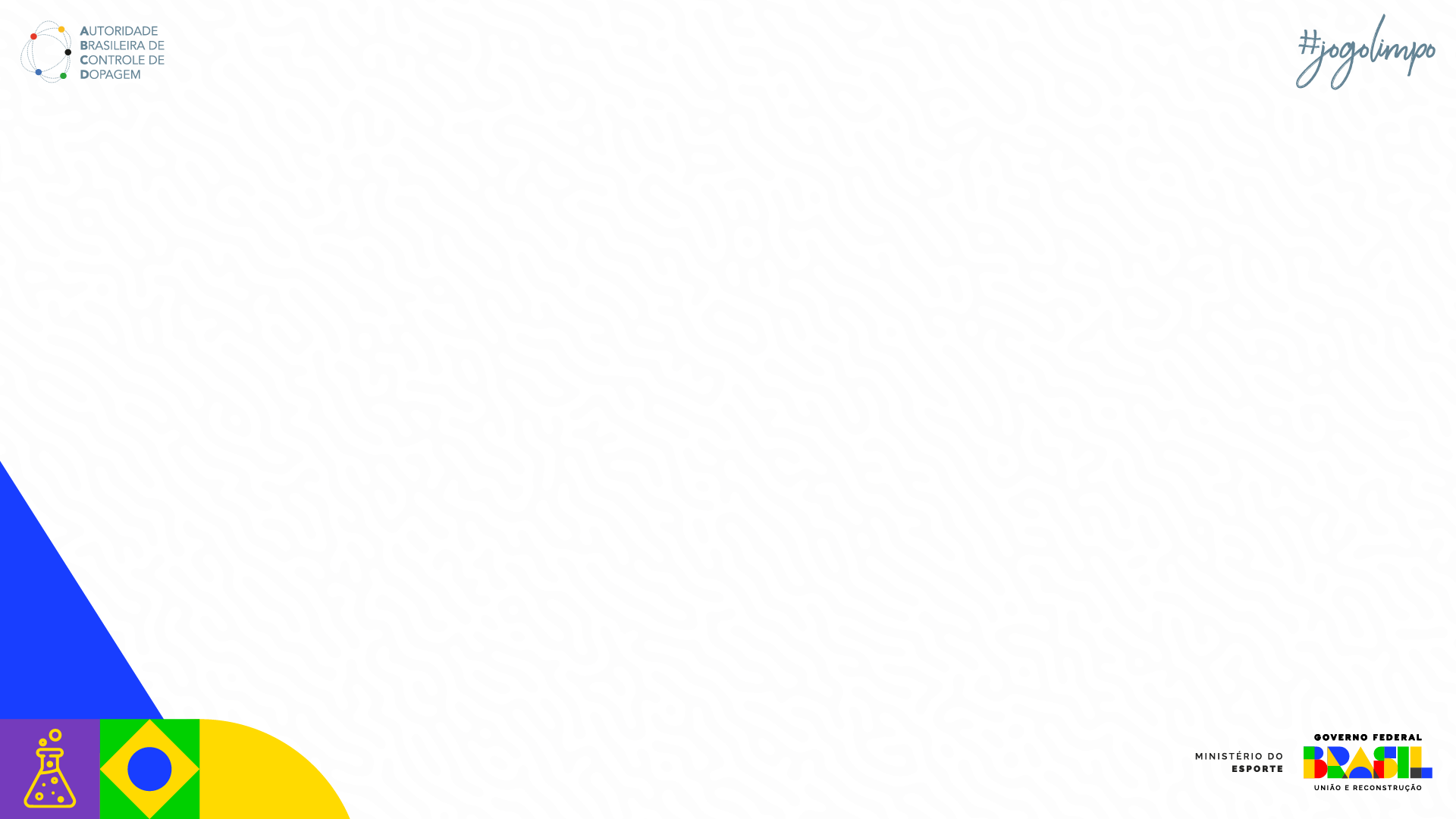 Etapas da Sessão de Coleta
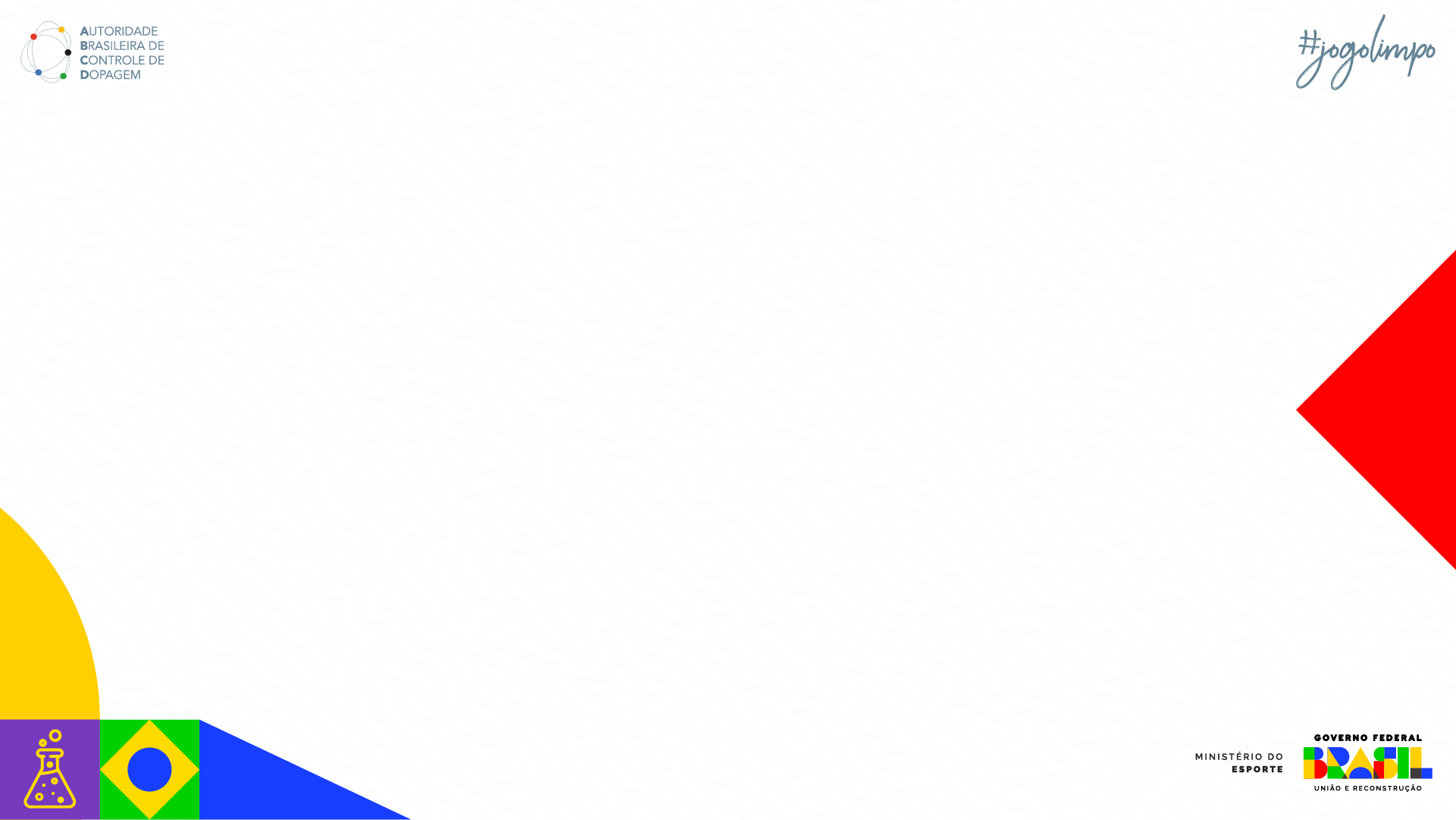 Requerimentos de uma Sessão de Coleta
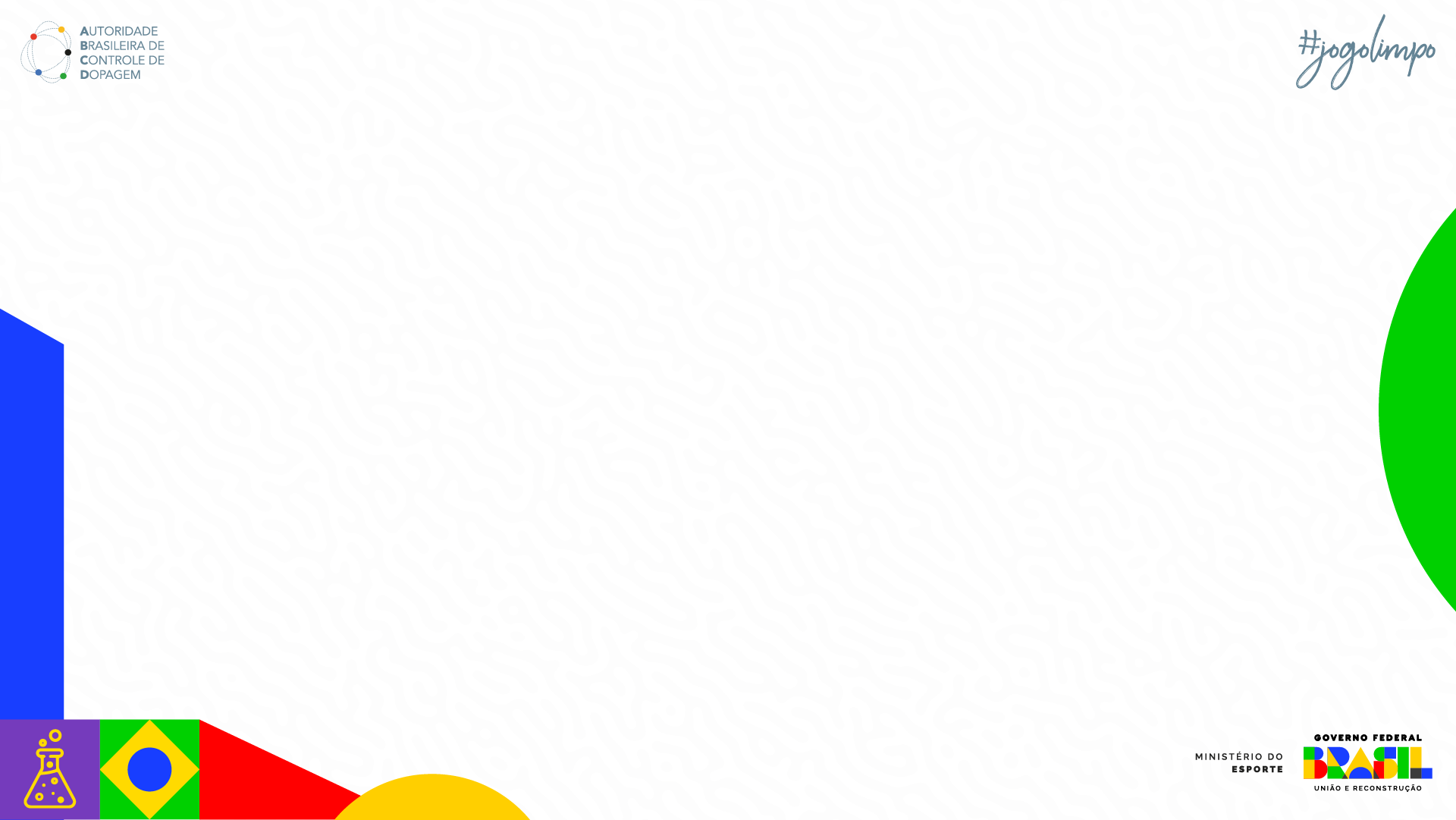 Preparo Sessão de Coleta
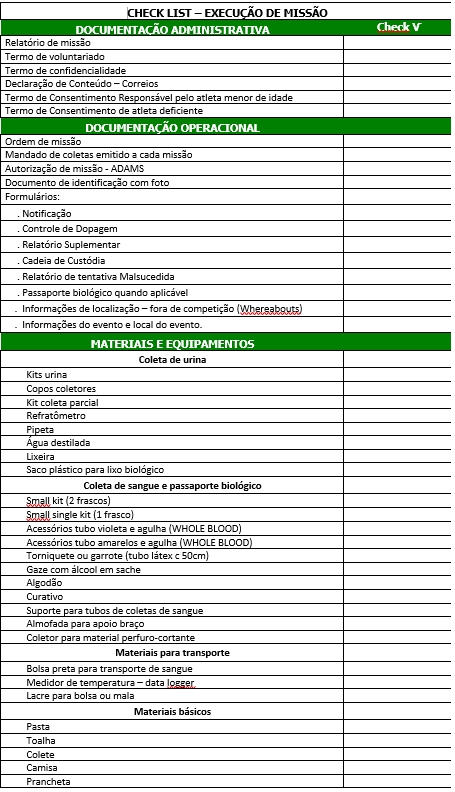 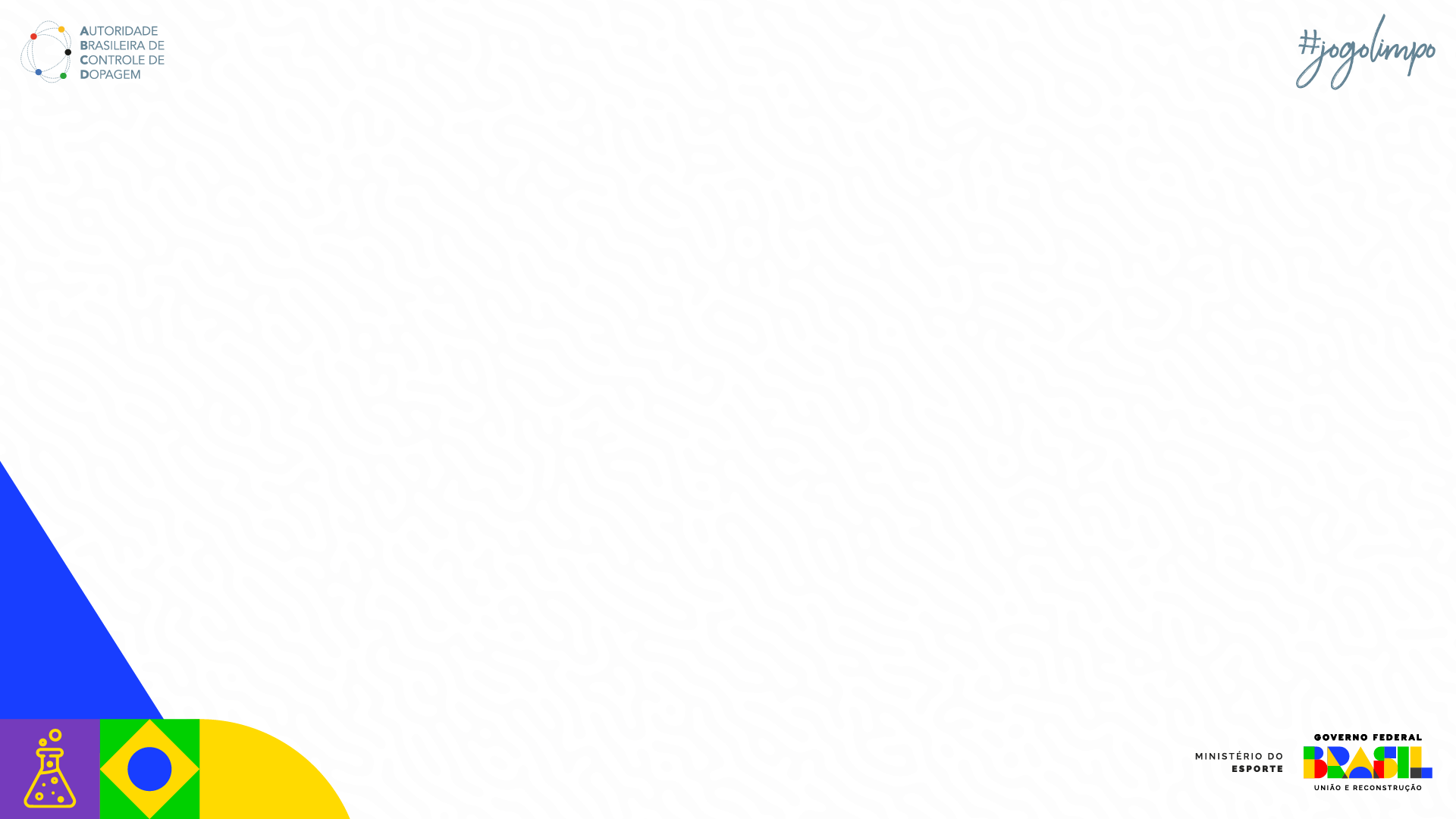 Autorizados para acompanhar a Sessão de Coleta
REPRESENTANTE E/OU INTÉRPRETE 
(exceto durante o fornecimento da amostra de urina)
REPRESENTANTE DO ATLETA MENOR DE IDADE OBSERVANDO O DCO/ESCOLTA
REPRESENTANTE DO ATLETA COM DEFICIÊNCIA
UM OBSERVADOR, QUANDO APLICÁVEL
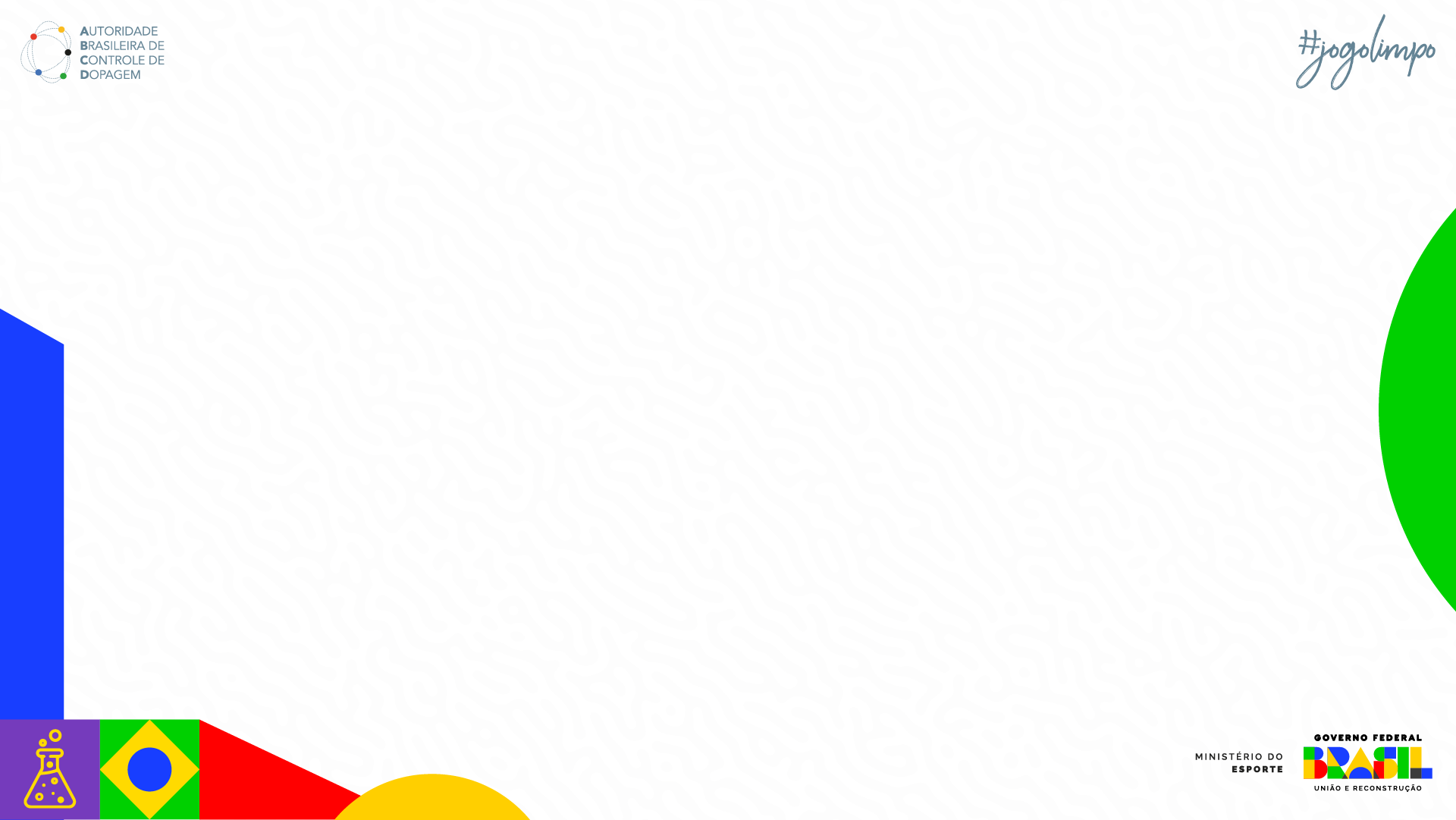 OBJETIVO
Notificação do Atleta
Direitos de atleta resguardados;
Nenhuma possibilidade de  manipulação ocorra no procedimento;
Regras de conflito de interesse;
Surpresa, ou seja, atleta não tenha essa informação prévia.
CÓDIGO DE CONDUTA 
IDENTIFICAÇÃO
ALTERAÇÕES
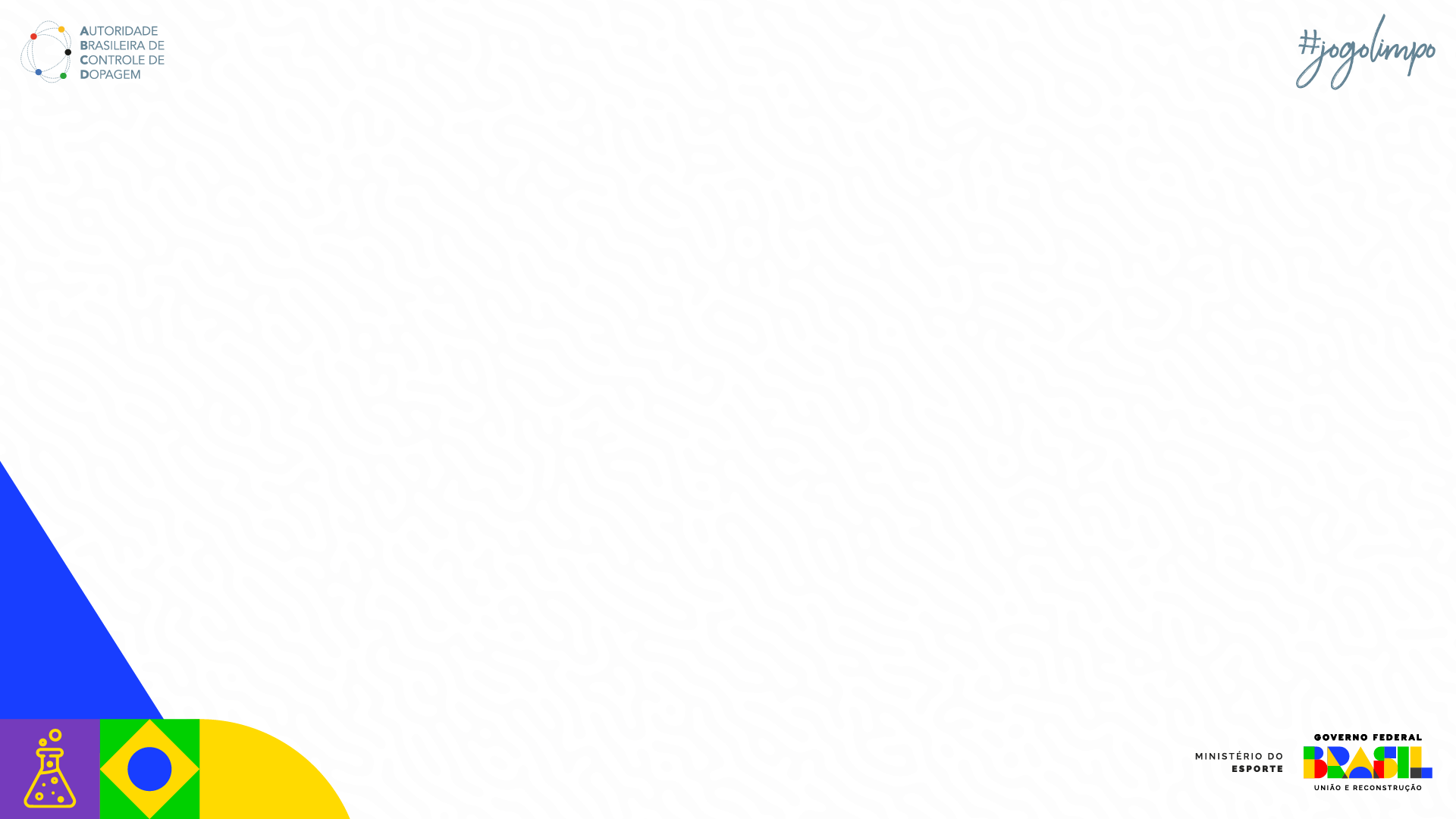 Direitos do Atleta
Ter presente representante ou intérprete;
Verificar a identidade do DCO/escolta e autorização para realização de testes;
Questionar sobre os procedimentos a qual será submetido;
Solicitar atraso para se apresentar a estação de controle pelas razões válidas;
Solicitar a adoção de procedimentos adaptados no caso de atletas deficientes.
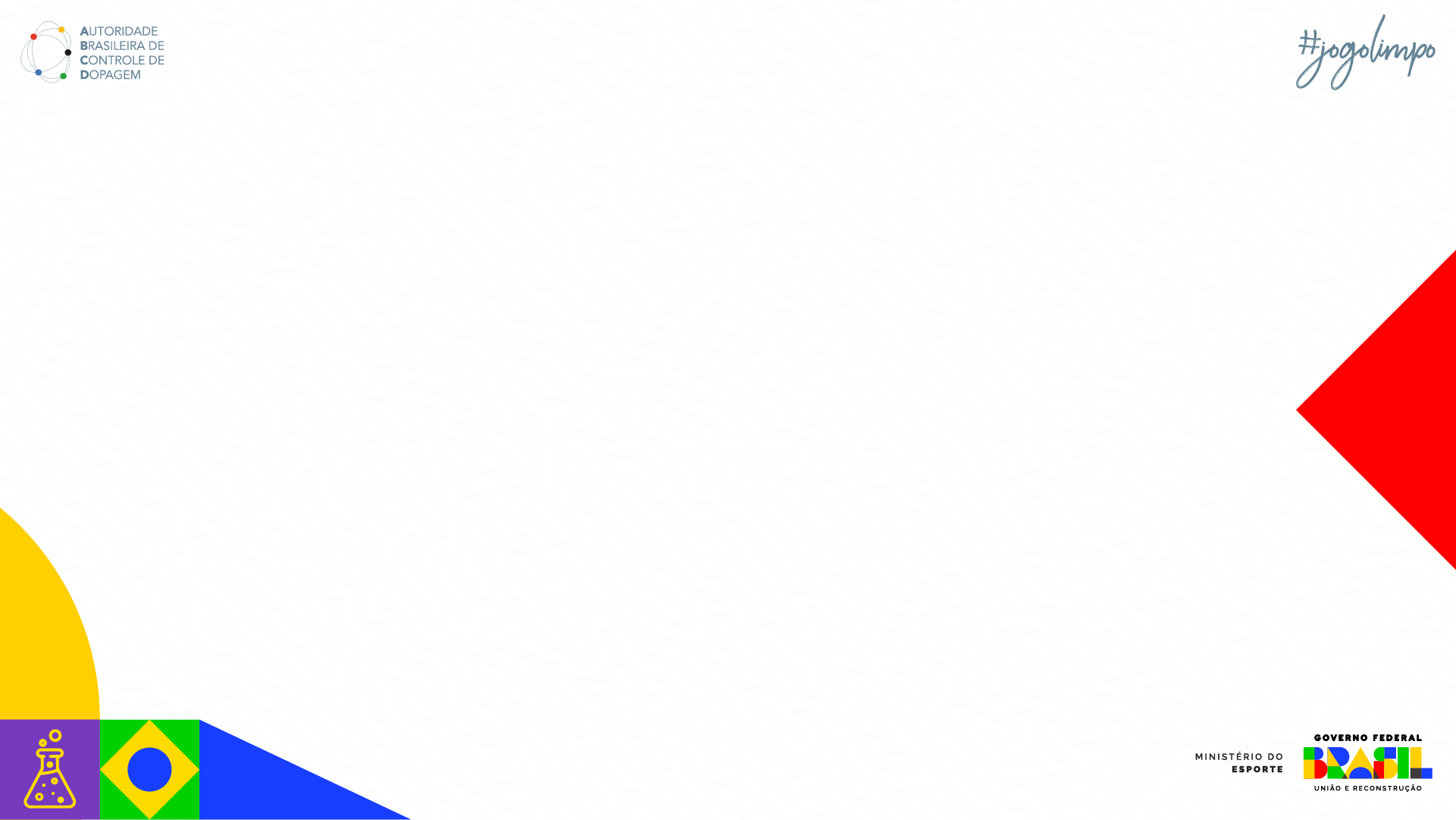 Deveres do Atleta
Manter observação ao trabalho executado tanto pelo DCO, quanto pelo escolta;
Providenciar a identificação solicitada pelo oficial com foto;
Comparecer à sessão de coleta;
Seguir para estação de controle de dopagem o quanto antes, exceto pelas razões válidas para atraso, qualquer situação diferente deve ser descrita em relatório.
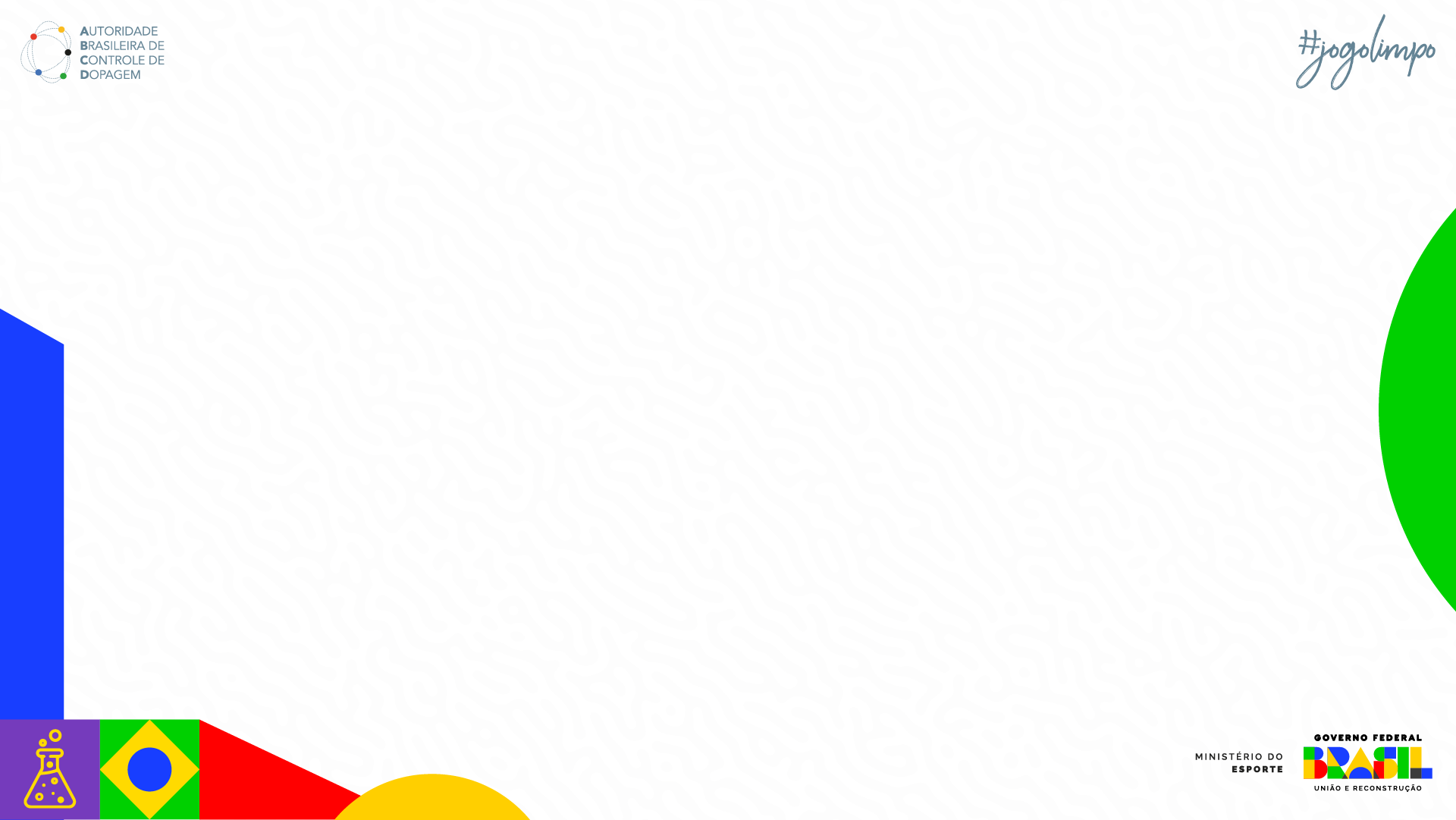 Atleta deverá ser mantido sob observação contínua desde a notificação até a fiscalização da sessão de coleta;
Escolta
Aviso sobre consumo de bebidas e comidas;
Observação sobre qualquer tipo de comportamento suspeito.
DCOs/Escoltas devem sempre encorajar o atleta menor de idade ou deficiente a requisitar representante/acompanhante para acompanhá-lo à estação de controle.
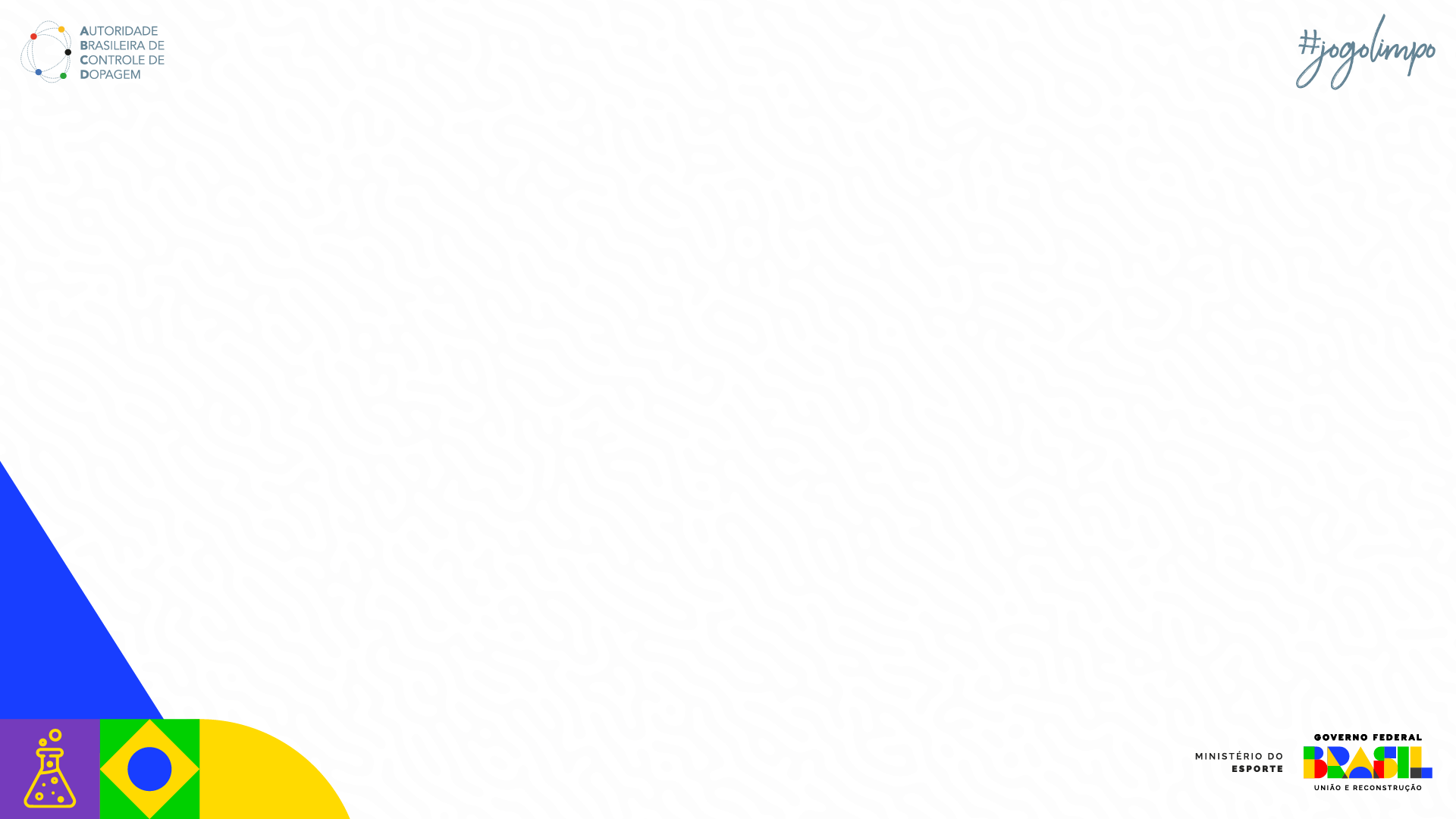 Razões permitidas para atraso na apresentação à Estação de Controle
Recusa* – informar ao atleta as possíveis consequências
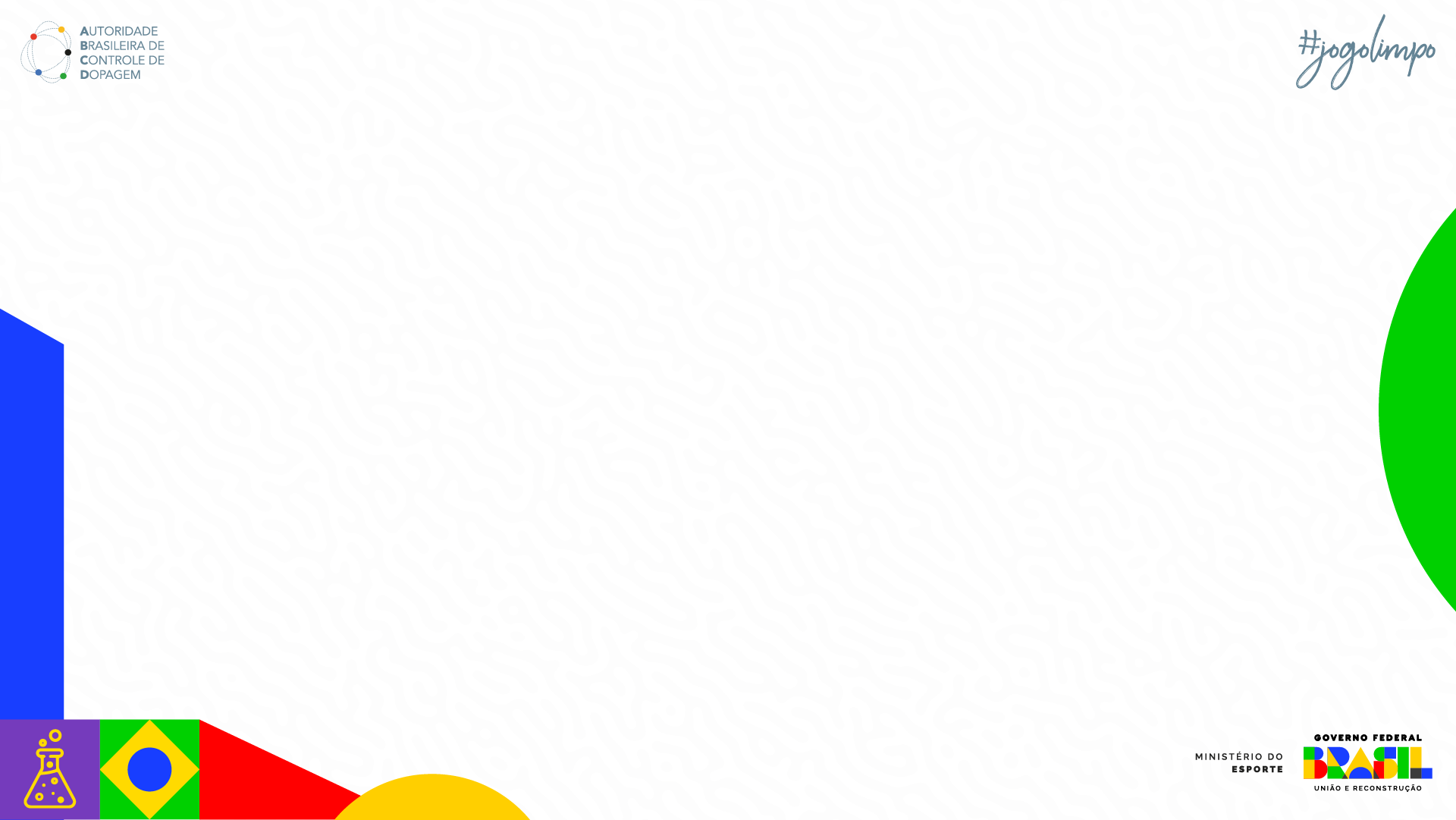 Iniciando o procedimento de Coletas de Urina
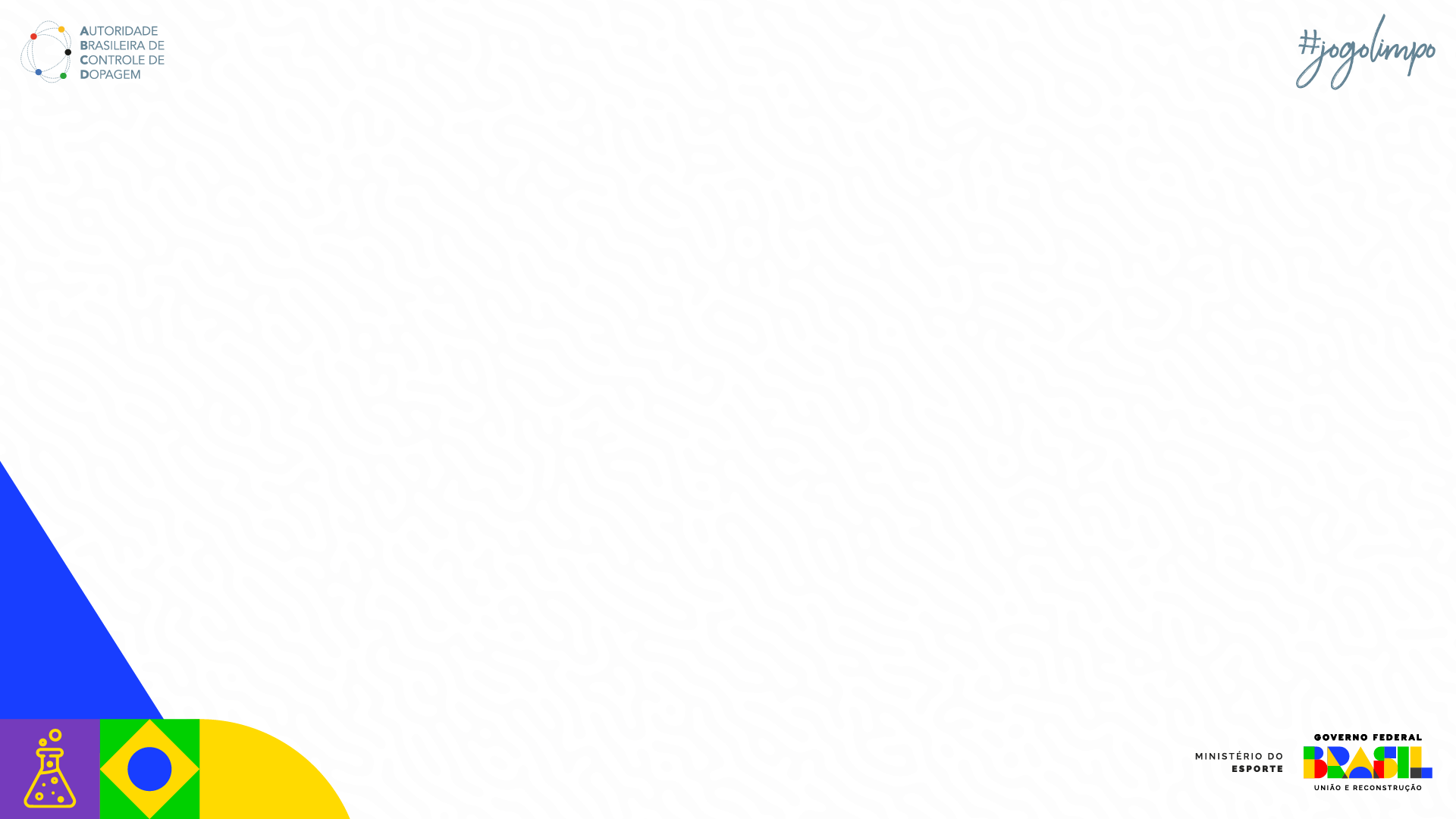 Etapas do Controle de Dopagem
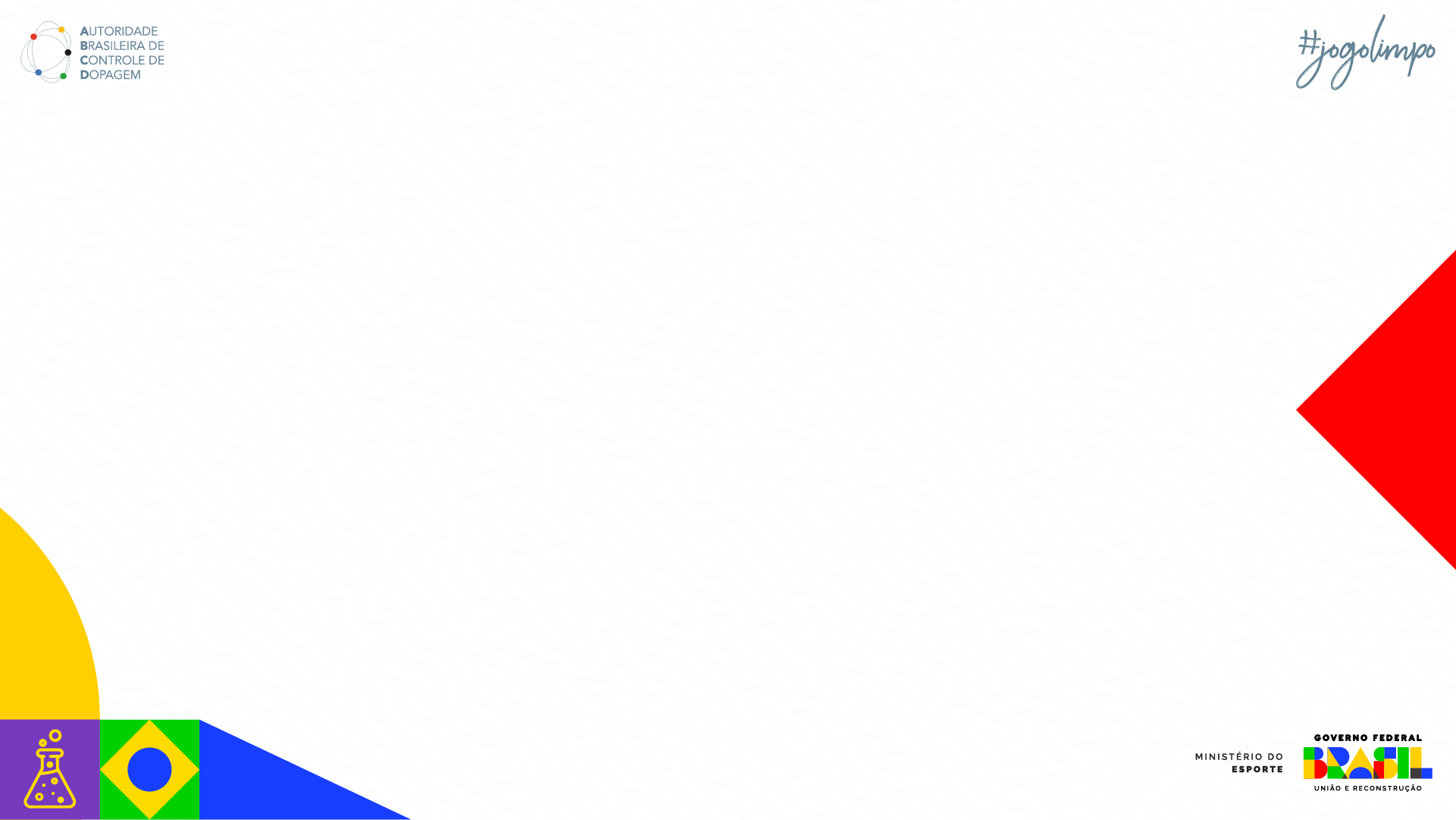 Etapas do Controle de Dopagem
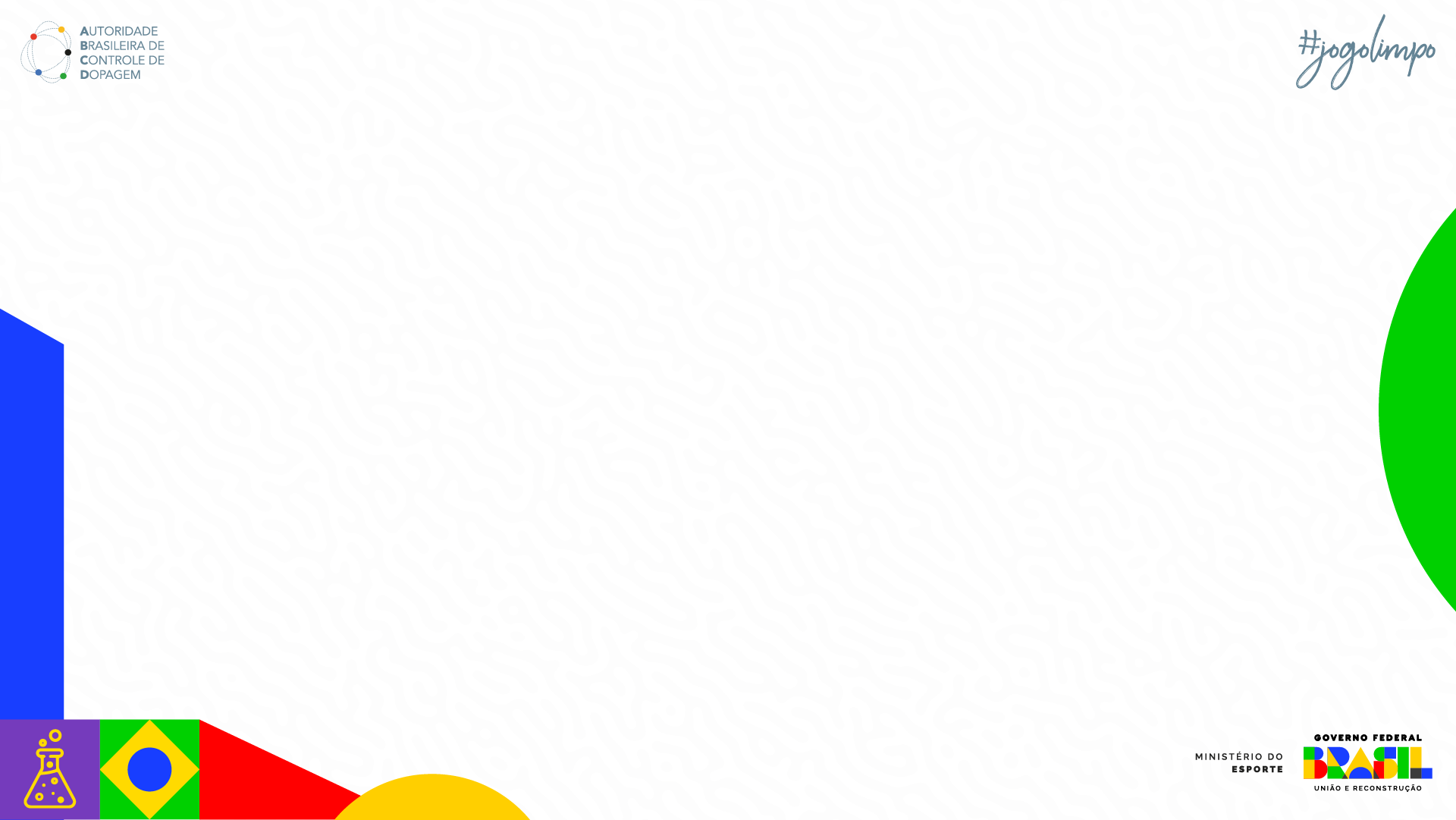 Provisão Efetiva
Observação efetiva;
Parte sensível do procedimento;
Atleta – custodiante da sua amostras;
Privacidade;
Menores;
Deficientes;
Qualquer atitude ou comportamento suspeito deverá ser reportado.
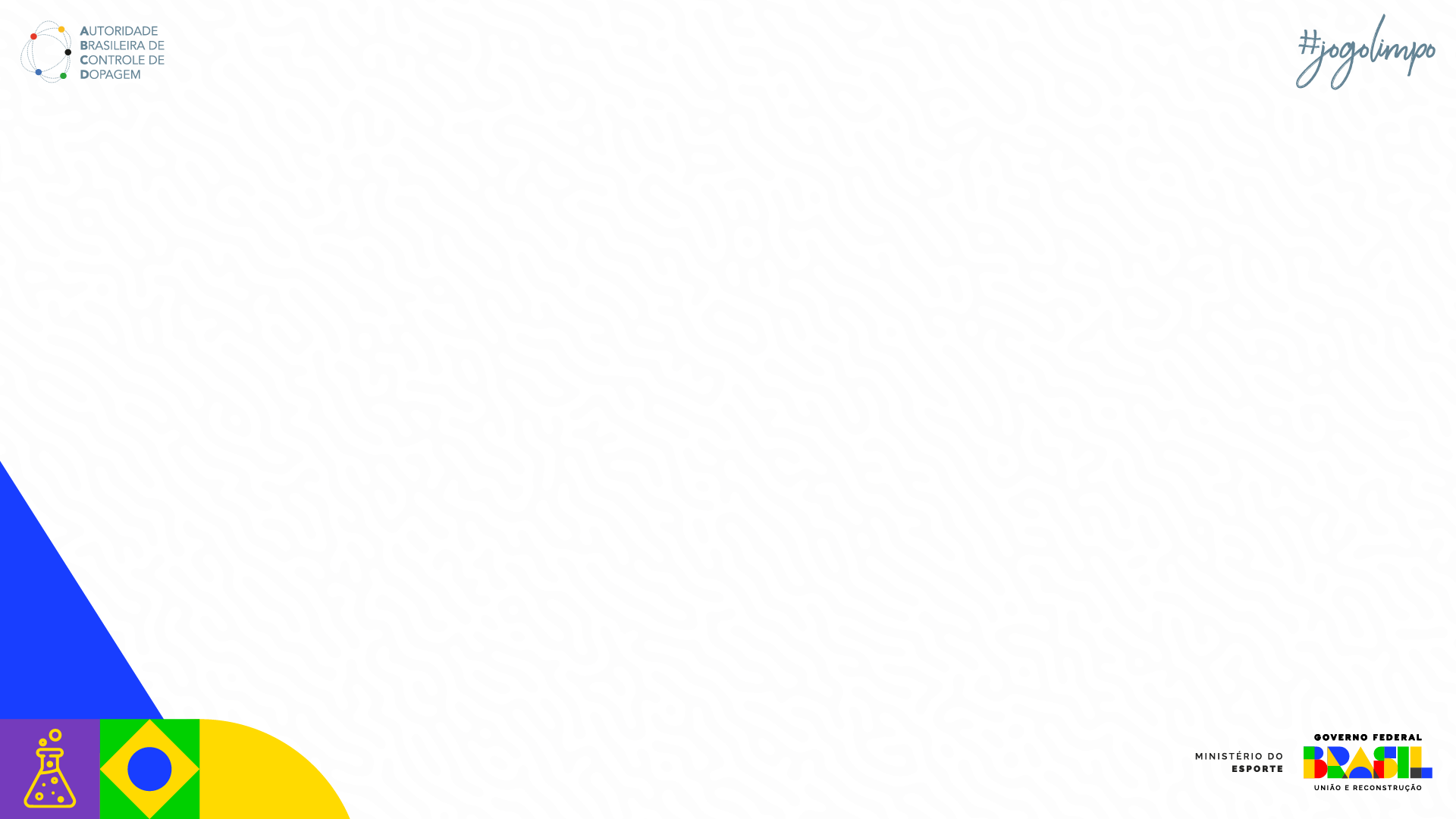 Processamento da Amostra
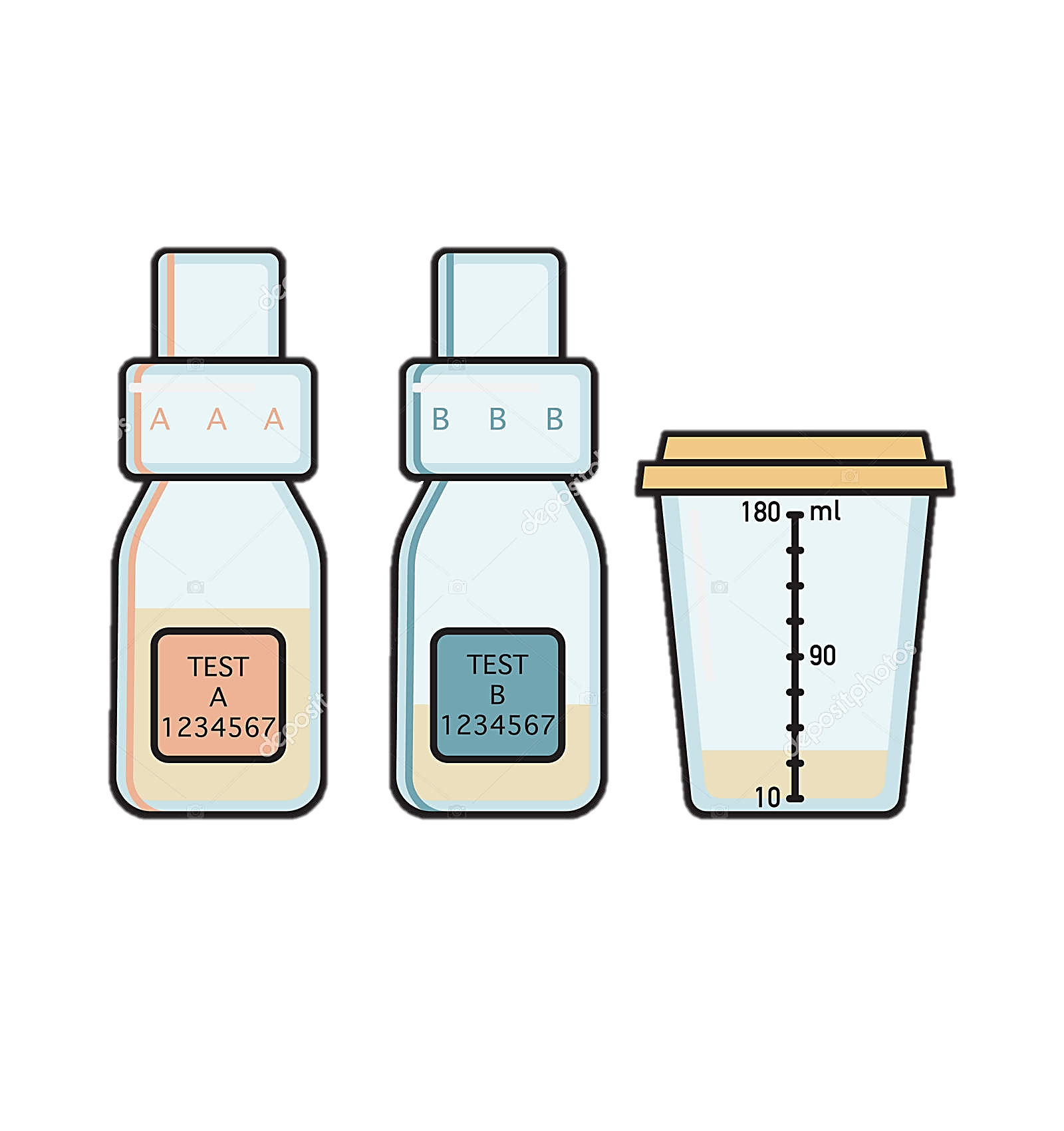 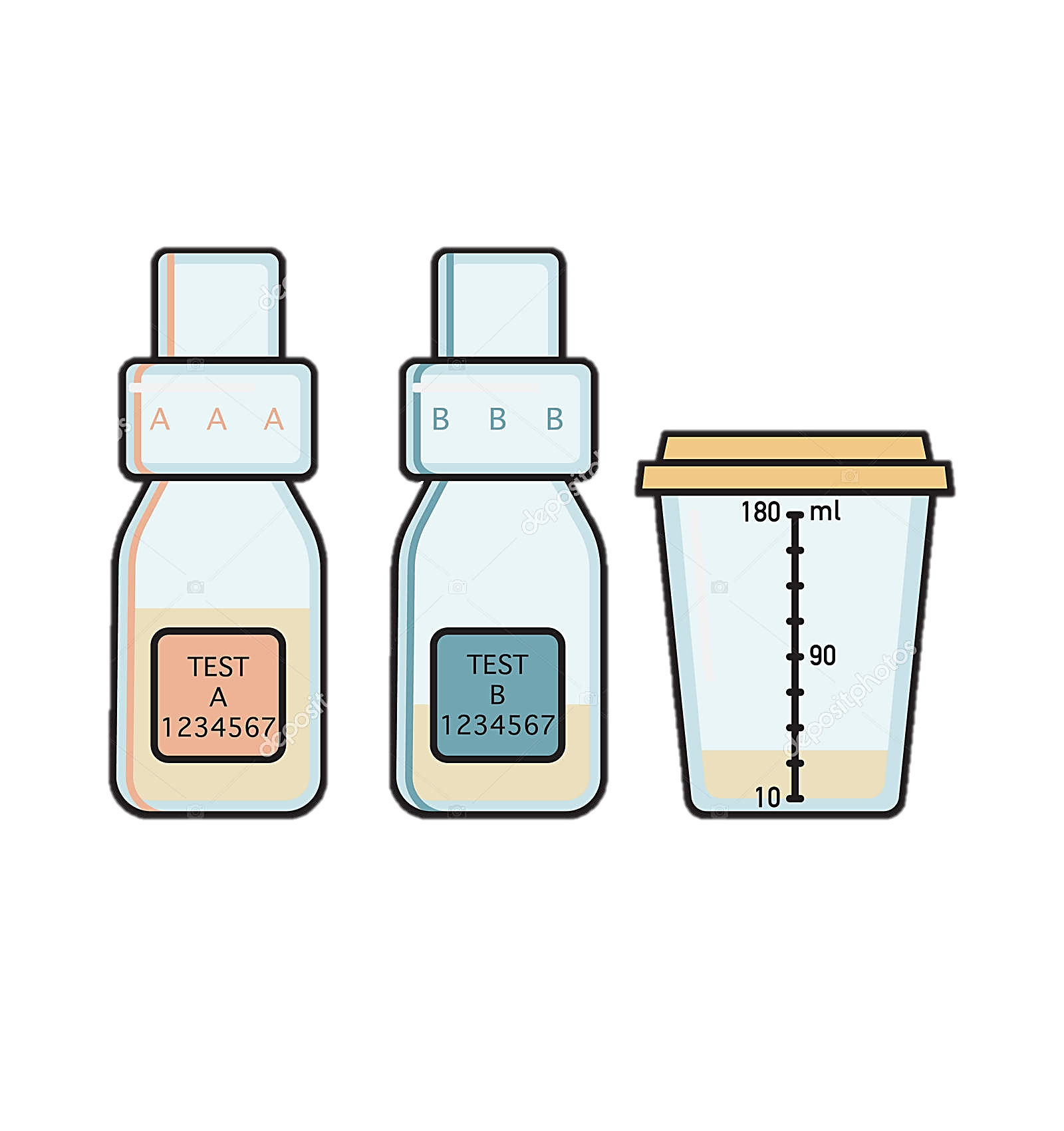 60ml
30ml
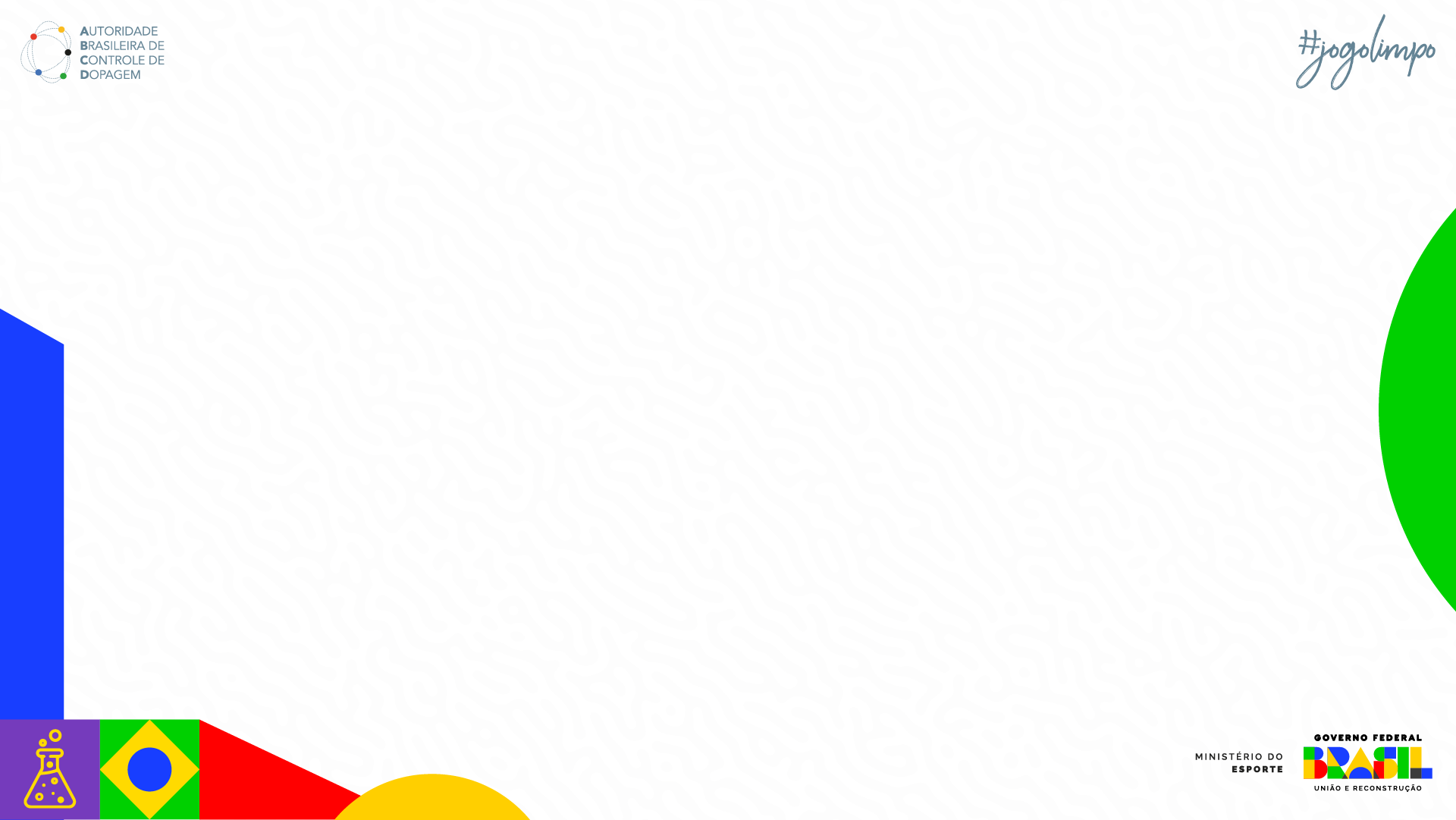 Procedimento técnico – volume insuficiente de urina
Quando a provisão do atleta não atingir o requerimento de volume para análise laboratorial, o oficial deverá informa-lo que será necessário coletar nova amostra;

Frequente em modalidades com pesagem, ou quando o clima está quente e seco;

O DCO experiente muitas vezes tem habilidade de gerenciar tal situação.
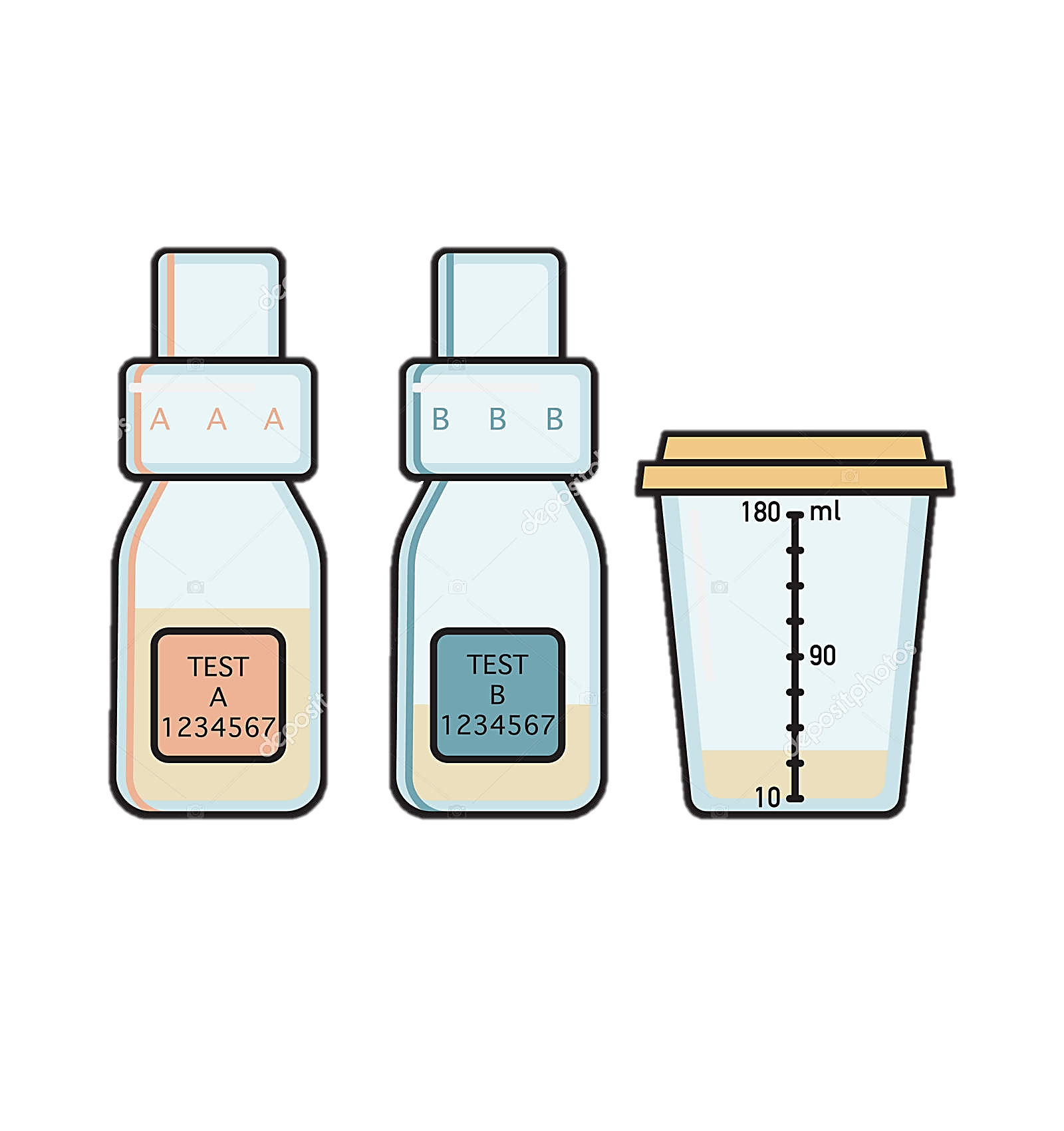 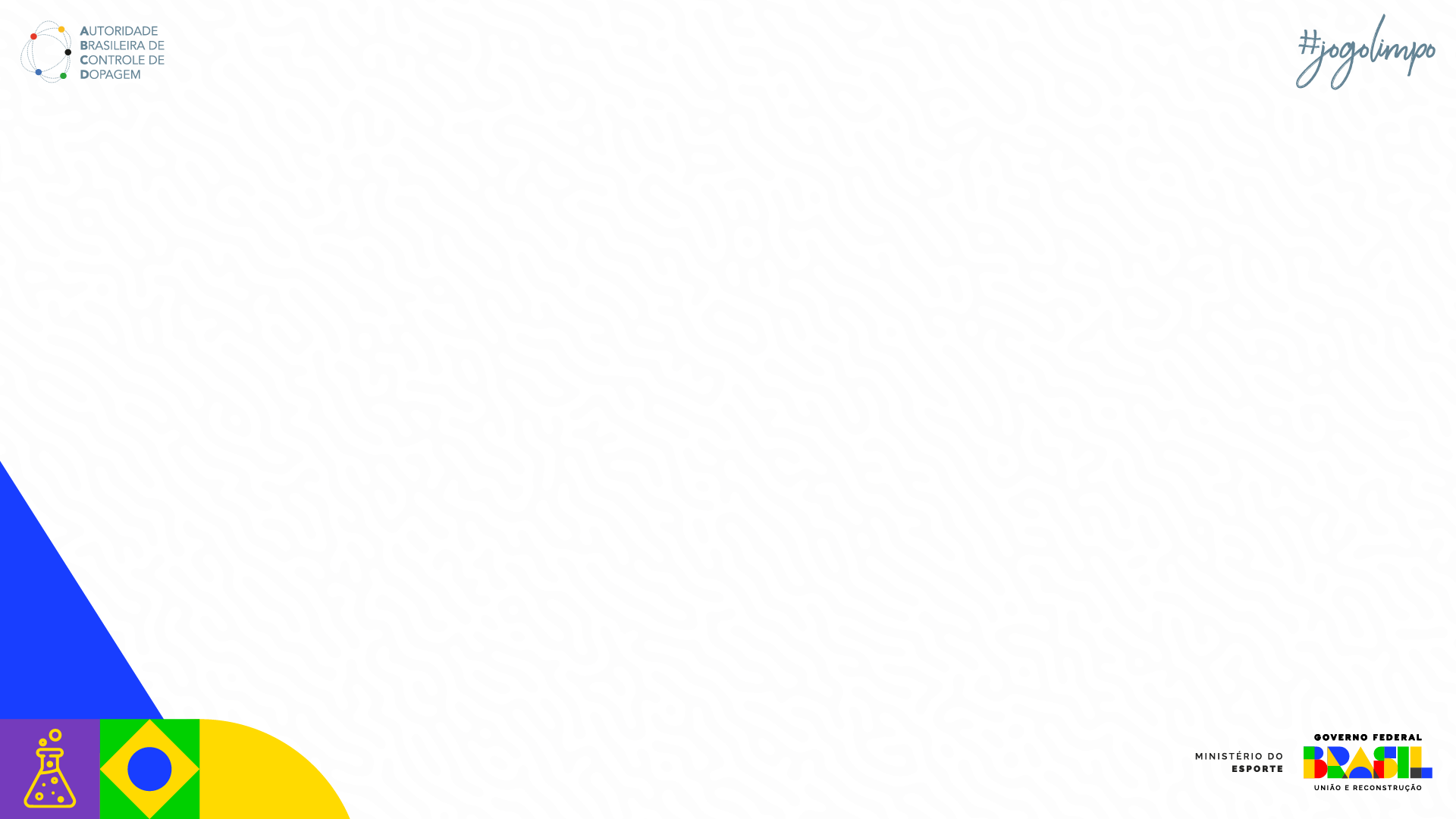 Procedimento técnico:Densidade ou Gravidade Específica da Amostra
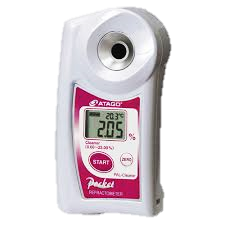 O valor mínimo requerido para amostra válida atualmente é 1.005;
1.003
1.005
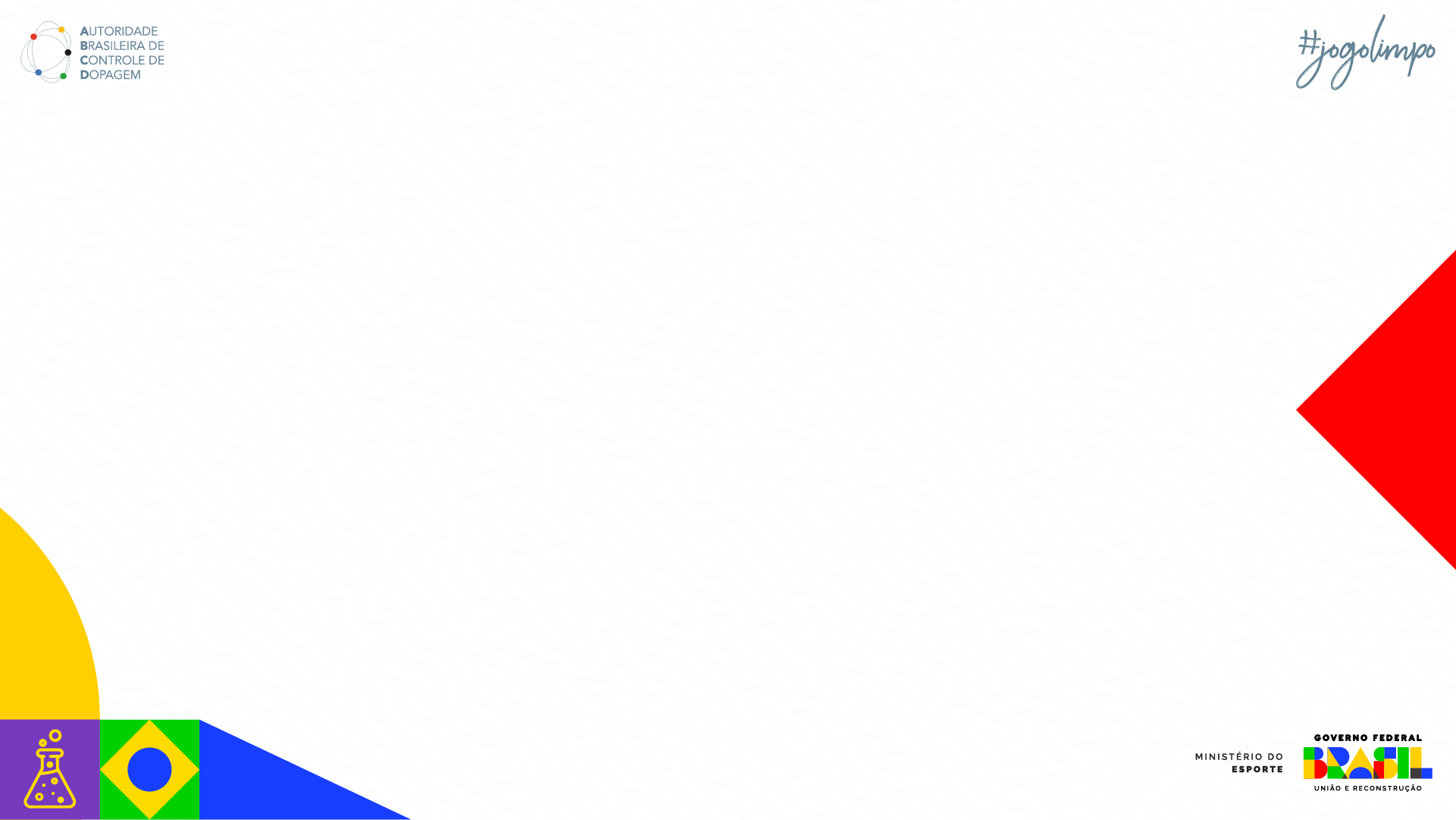 Procedimento técnico:Densidade ou Gravidade Específica da Amostra
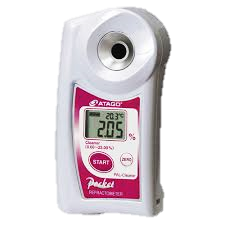 Quando a provisão do atleta não atingir o requerimento de volume para análise laboratorial, o oficial deverá informa-lo que será necessário coletar nova amostra;

O atleta deverá ser mantido em observação enquanto aguarda para nova provisão.
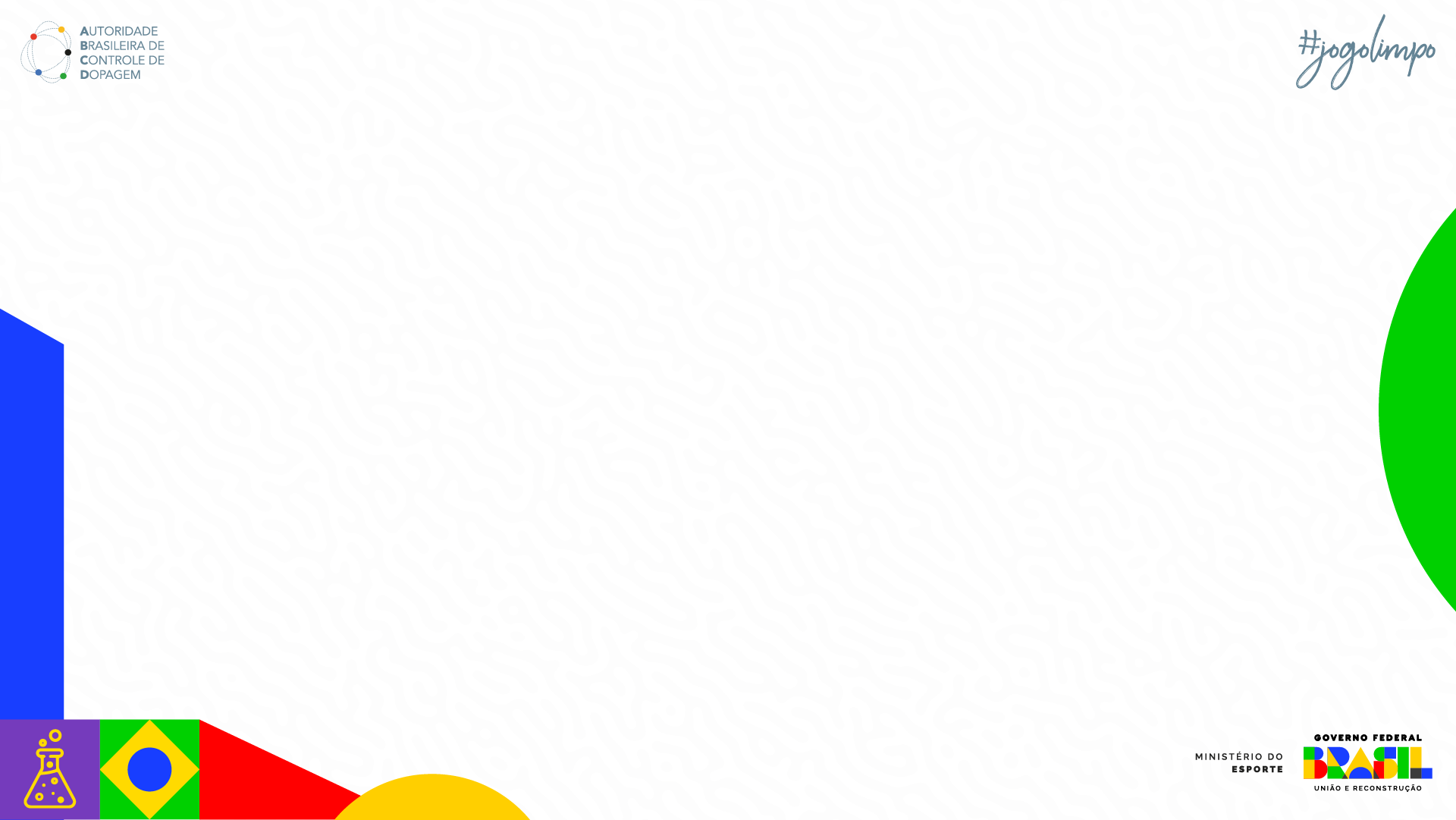 Procedimento técnico:Densidade ou Gravidade Específica da Amostra
É responsabilidade da equipe de coleta orientar e monitorar o consumo de líquidos pelos atletas selecionados para controle; 

Todas amostras deverão ser encaminhadas ao laboratório independentemente da densidade aferida.
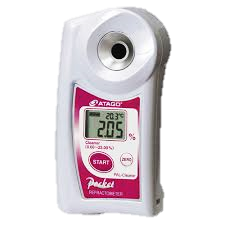 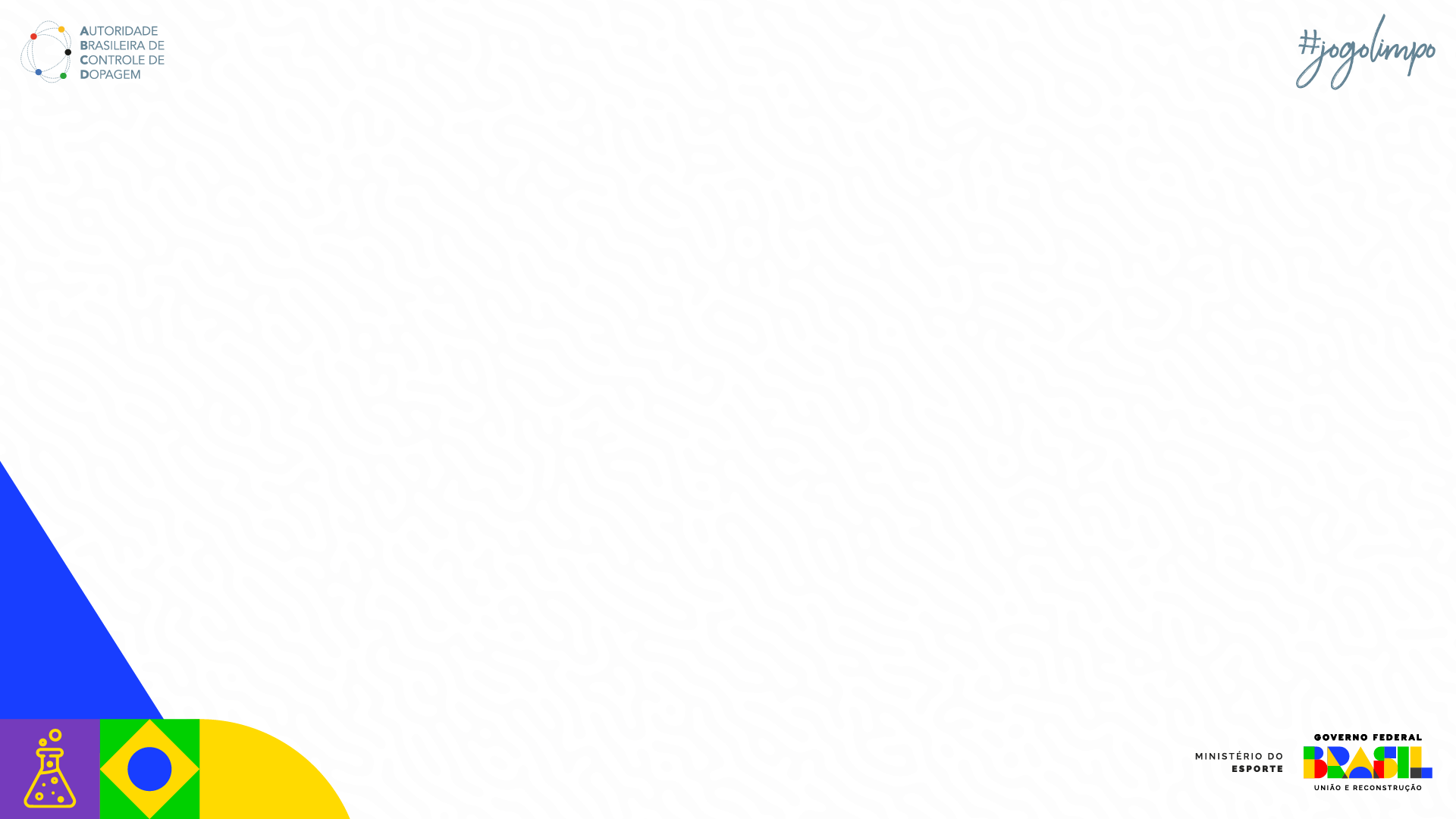 Procedimento técnico – menores de idade
Notificação do responsável ou representante;
Termo de consentimento;
Representante - presente;
Forma de observação da provisão;
Registro em Relatório Suplementar de qualquer intercorrência durante o procedimento.
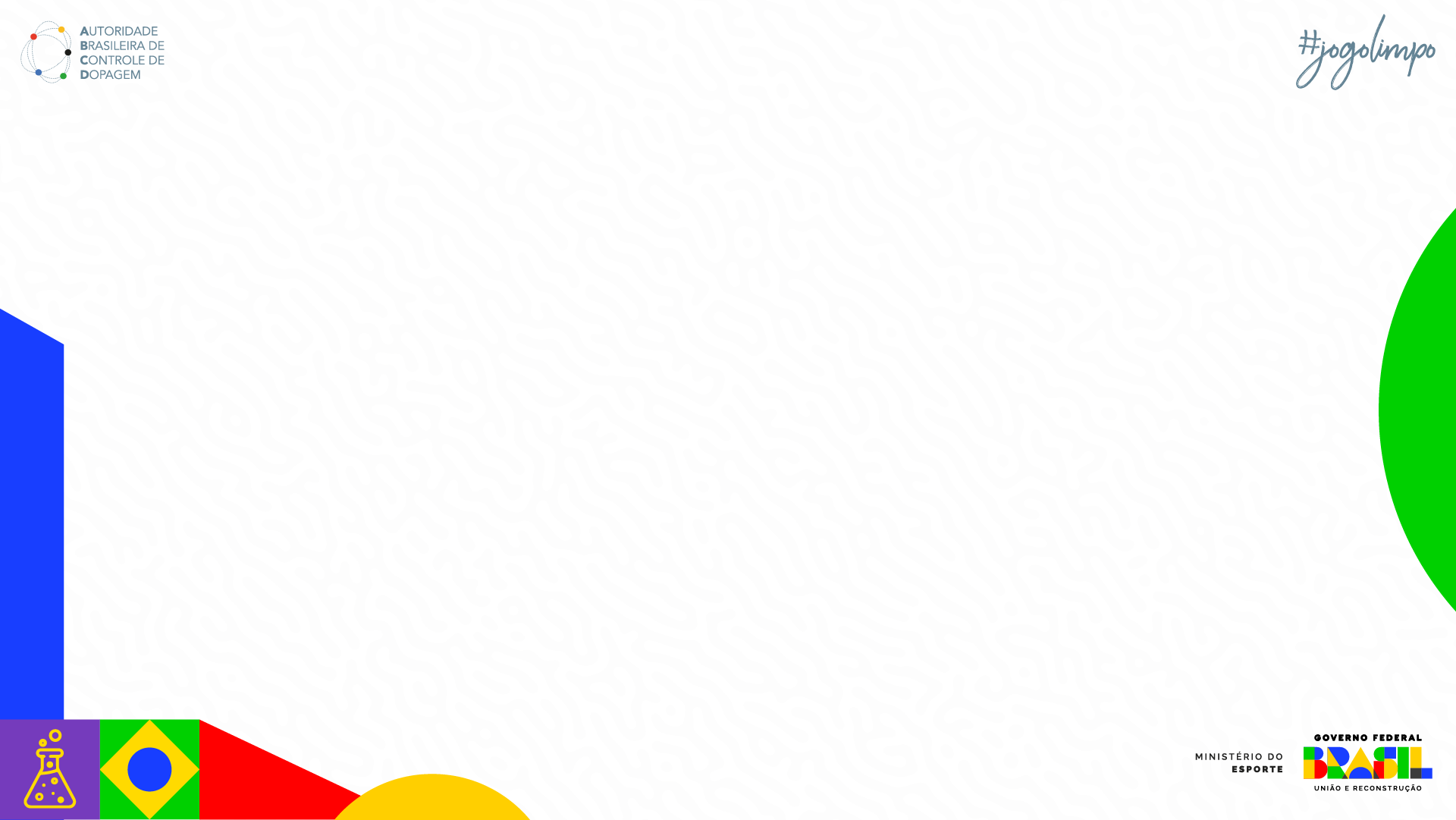 Procedimento técnico – atletas com deficiência
Possibilidade de alterações que não comprometam a  integridade da amostra;
Termo de consentimento;
Representante;
Forma de observação da provisão;
Registro em Relatório Suplementar de qualquer alteração/adaptação necessária ao procedimento.
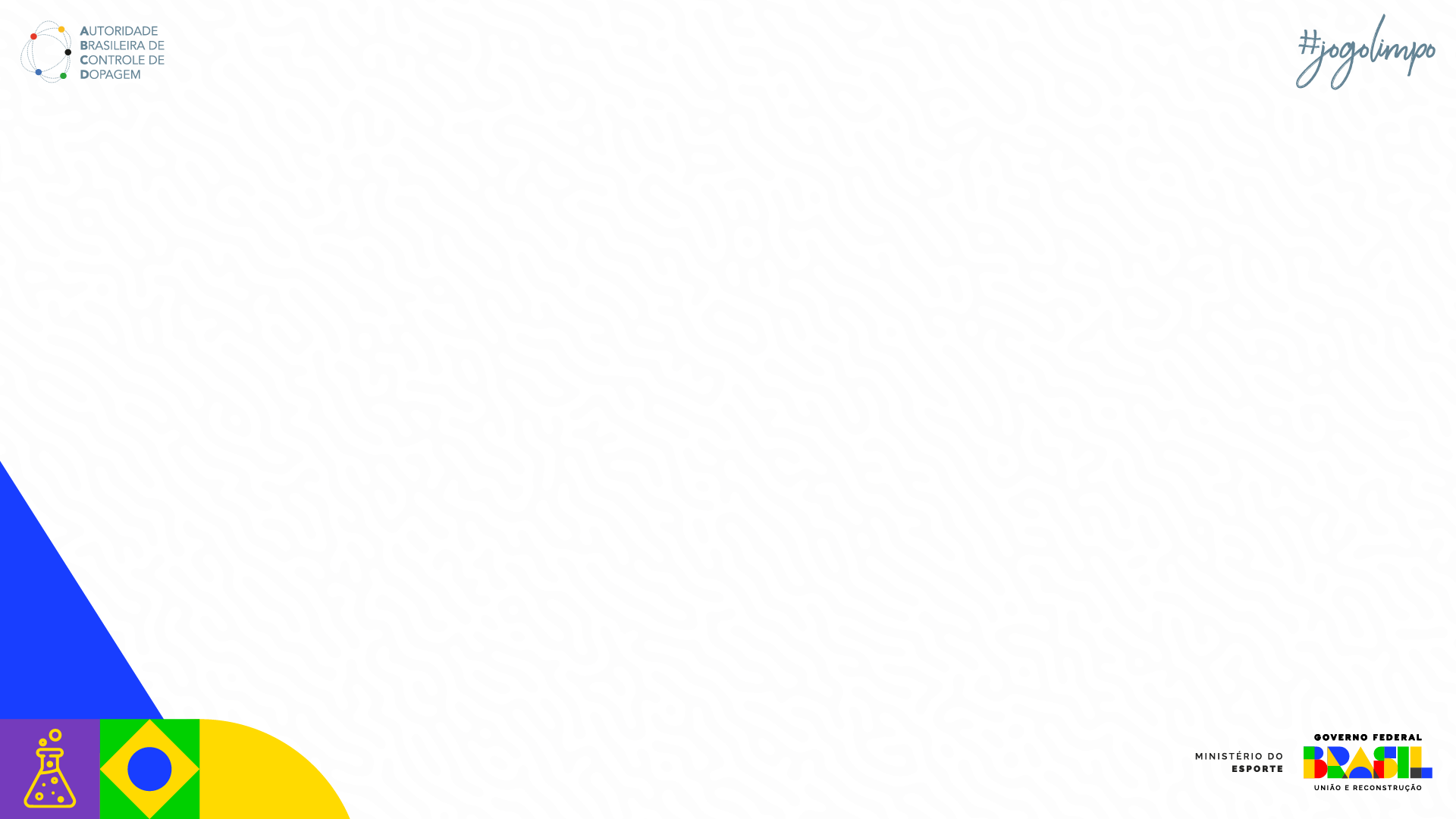 Liberar o Atleta das instalações
Finalização da Sessão de Coleta
Separar a documentação
Endereçar os envelopes
Colocar os envelopes dirigidos à ABCD e ao LBCD nos respectivos dispositivos de transporte
Acondicionar as amostras nos respectivos dispositivos de transporte
Armazenar o restante material não utilizado no Controle de Dopagem e envelope contendo a documentação destinada à ABCD na caixa dos Correios
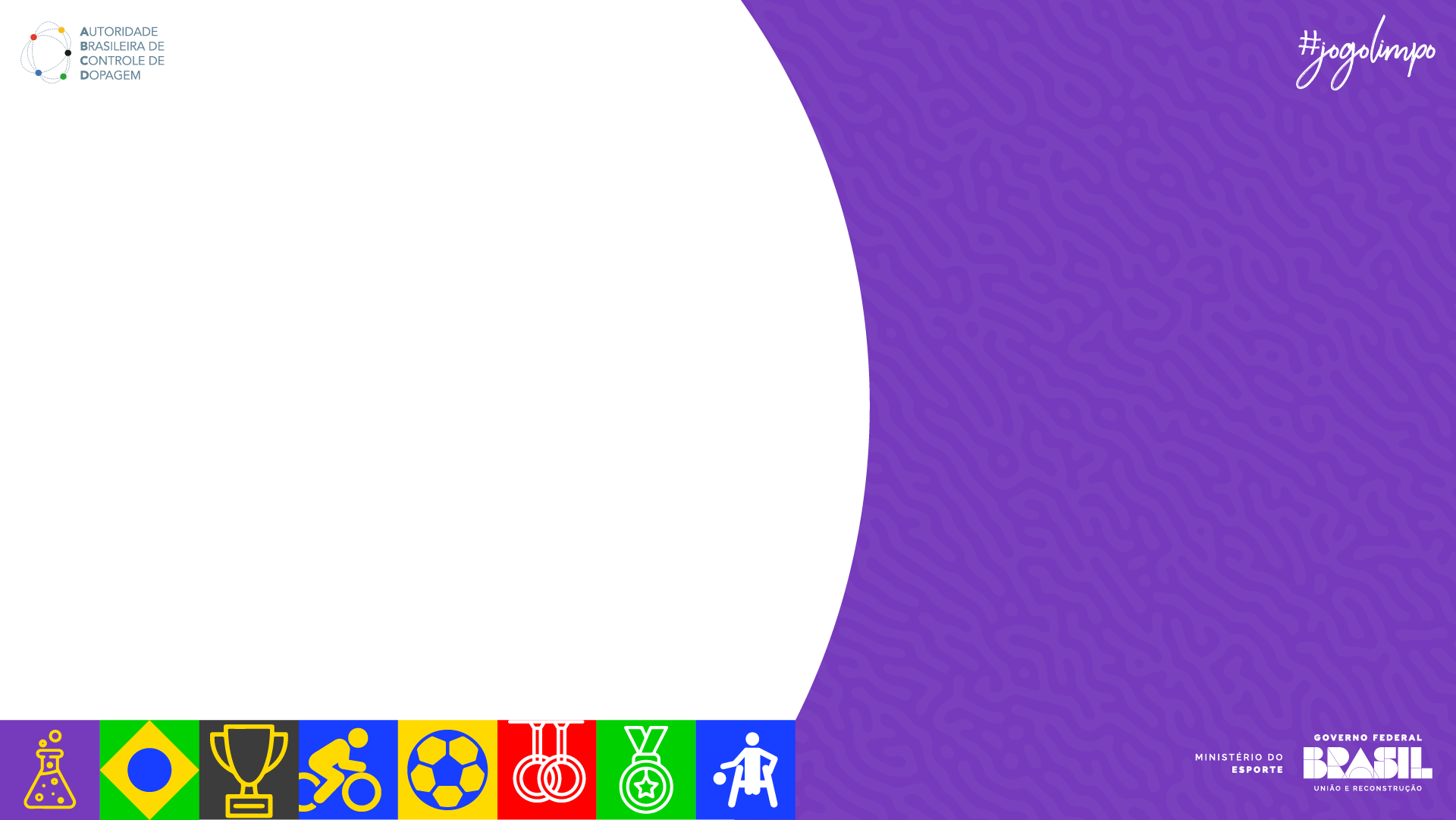 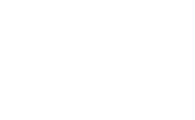 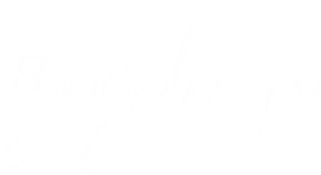 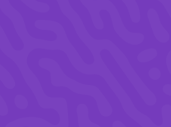 Fale Conosco
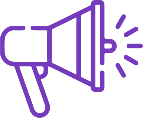 Denuncie
Compartilhe informações ou qualquer outra suspeita relacionada a dopagem pelo canal: denuncia@abcd.gov.br  

Entre em contato conosco. Garantimos o sigilo do denunciante.

Consulte a Lista
Acesse a versão atualizada e veja quais substancias e métodos que o atleta não pode utilizar: https://www.gov.br/abcd/pt-br/composicao/atletas/substancias-e-metodos-proibidos 

Clique aqui para : Checkjogolimpo   

Envie suas sugestões, dúvidas. Entre em contato com a nossa equipe.
Assuntos institucionais: abcd@abcd.gov.br 
Autorização de Uso Terapêutico: aut@abcd.gov.br 
Educação: educacao@abcd.gov.br
Dúvidas e questionamentos do Sistema ADAMS: ajuda.adams@abcd.gov.br 
Telefone Geral: (61) 2026-1478
www.abcd.gov.br
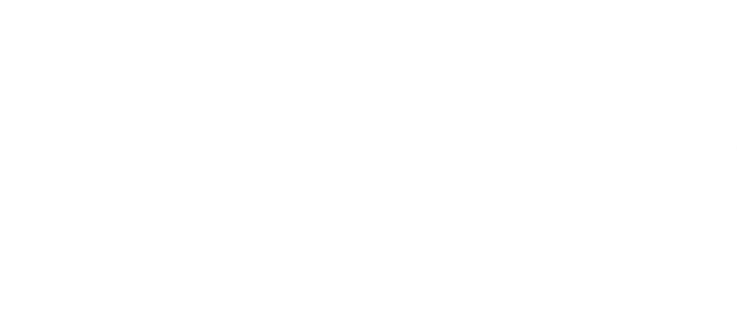